.
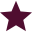 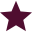 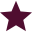 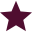 Semaine 21 octobre.
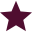 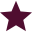 Lundi
Jeudi
Mardi
Vendredi
Mercredi
Collation AM
Fruit
Fruit
Fruit
Fruit
Fruit
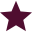 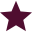 Pizza végétarienne avec salade.
Tomates, basilic, poivrons, oignons, olives noires, salade.
Spaghetti sauce rosée et légumes.
Tomates, oignons, ail, haricots verts coriandre, crème, fromage.
Soupe aux légumes d’hiver et tofu avec pain.
Oignon, citrouille, carottes, céleris, patates douces.
Couscous marocain au poulet en lanière avec légumes. 
Végé : Couscous au pois chiches.
Patates douces, navet, carotte, courge musquée, oignions.
Riz sauté au bœuf et légumes.
Végé : Riz sauté au tofu et légumes.
Pois verts, carottes, mais.
Dîner
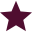 Fruit
Dessert
Fruit
Fruit
Fruit
Fruit
Biscuits aux raisins secs.
Margarine, cassonade, raisins secs, farine, avoine, huile.
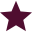 Muffins à la citrouille.
Margarine, lait de vanille, citrouille, graine de citrouille, farine.
Trempette d’œufs avec craquelins.
Œufs, persil, mayonnaise.
Compote de pommes.
Collation PM
Céréales
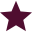